Discipline for Happy Living
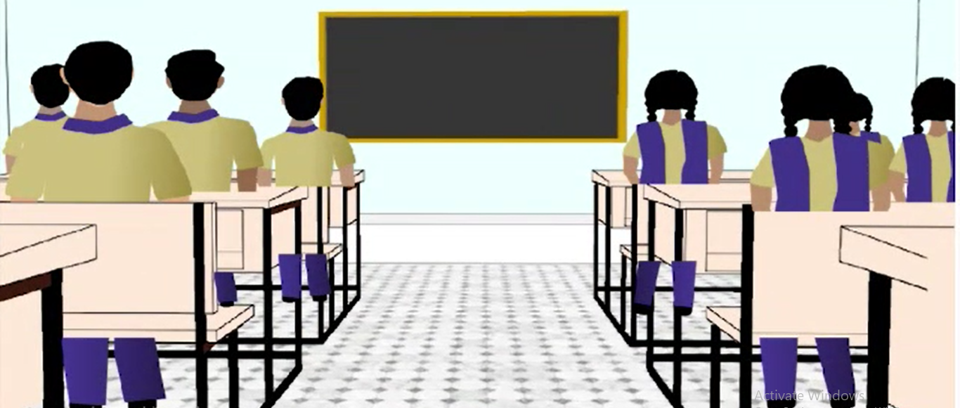 [Speaker Notes: Notes for Teacher - < Information for further reference or explanation >
Suggestions: <Ideas/ Images/ Animations / Others – To make better representation of the content >
Source of Multimedia used in this slide -  <Please provide source URL where we find the image and the license agreement> 
<Classroom discipline> <SSSVV-Classroom Classroom Class, classmates, school, classroom>]
Sentence formation
A sentence will be meaningful only when the words are placed in an orderly and disciplined manner. 

So too, our lives become meaningful only when we follow certain disciplines.
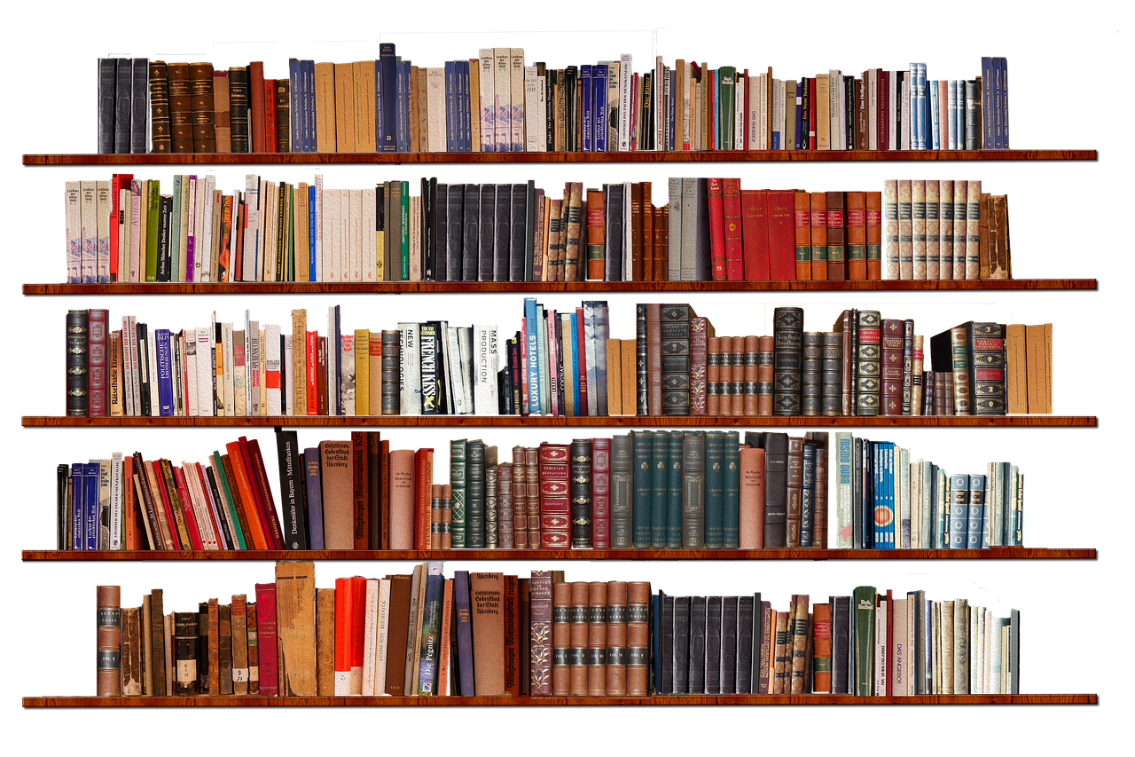 [Speaker Notes: Notes for Teacher - < Information for further reference or explanation >
Suggestions: <Ideas/ Images/ Animations / Others – To make better representation of the content >
Source of Multimedia used in this slide -  <Please provide source URL where we find the image and the license agreement> 
<book shelf> <https://pixabay.com/photos/books-shelves-library-bookshelf-3981515/>]
Discipline
Imagine what would happen:
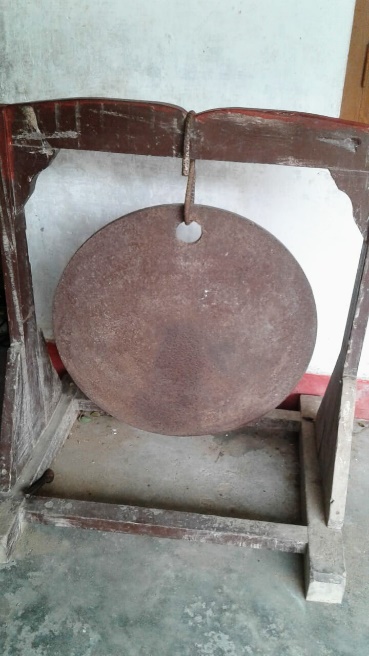 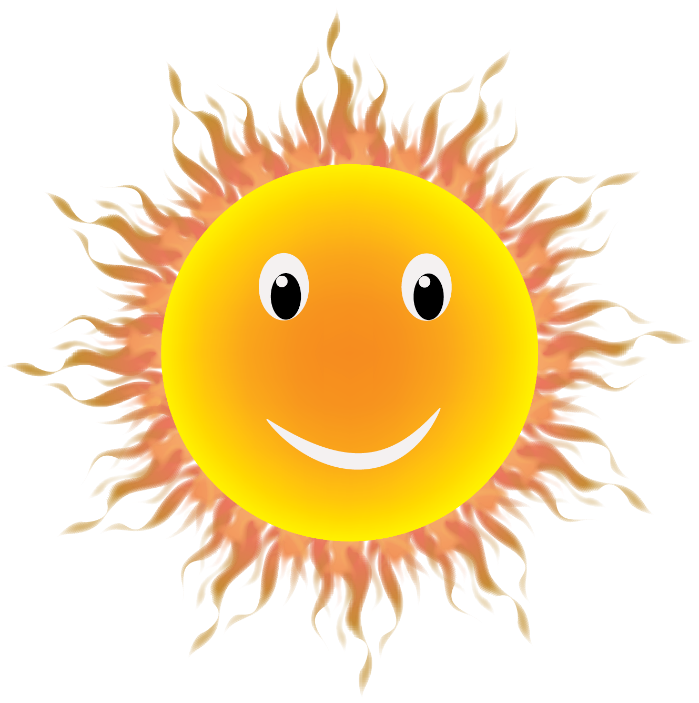 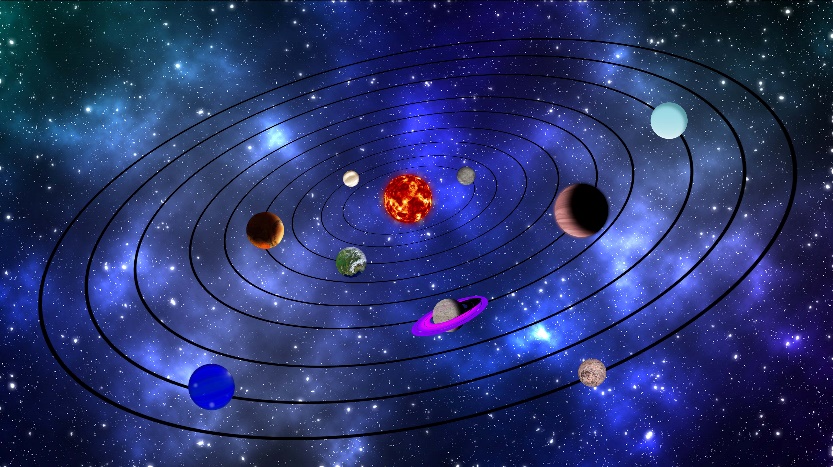 If the school bell rang early on some days and late on some other days.
If the planets don’t revolve around their orbits.
If the Sun refused to shine .
[Speaker Notes: Notes for Teacher - < Information for further reference or explanation >
Suggestions: <Ideas/ Images/ Animations / Others – To make better representation of the content >
Source of Multimedia used in this slide -  <Please provide source URL where we find the image and the license agreement> 
<solar system> <SSSVV - Galaxy, Formation of Solar System, Solar System, Planets galaxy-formation-of-solar-system-solar-system-planets-5720 Galaxy, Formation of Solar System, Solar System, Planets>
<sun shine> <SSSVV - Sun, Sun Smiling sun-sun-smiling-5585 Sun, Sun Smiling>
<bell> <School Bell , bell school-bell-bell-7177 School Bell , bell>]
Discipline at home, school and community
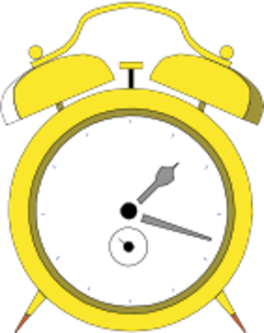 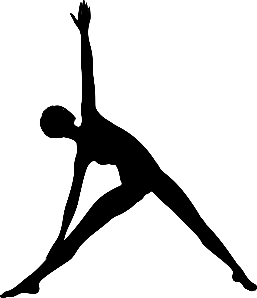 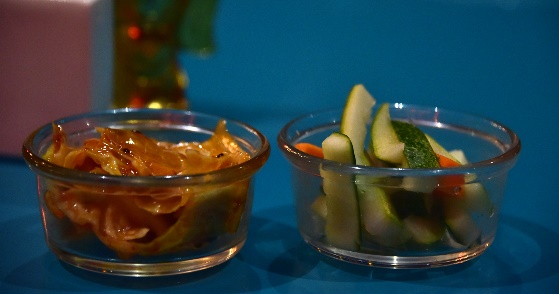 Wake up on time.
Eat healthy.
Exercise daily.
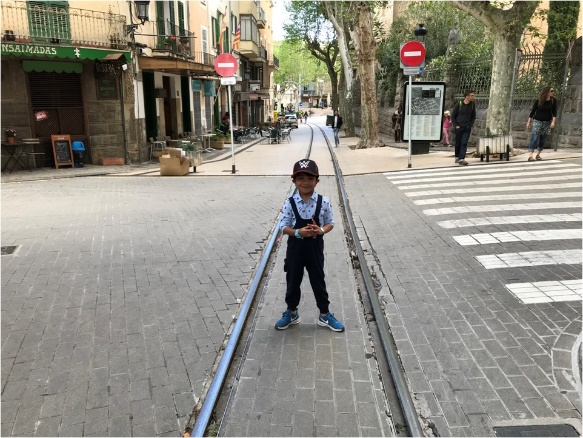 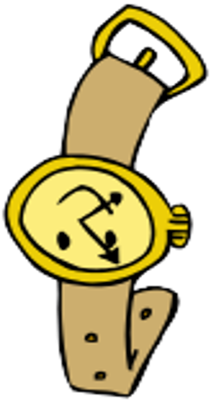 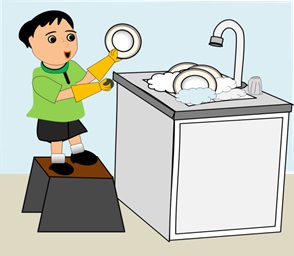 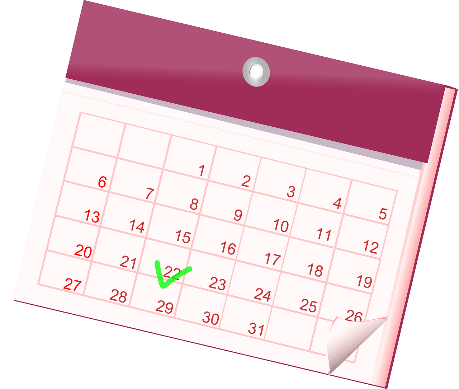 Be punctual.
Be neat and tidy.
Adhere to laws, rules and disciplines.
Plan and be organized.
[Speaker Notes: Notes for Teacher - < Information for further reference or explanation >
Suggestions: <Ideas/ Images/ Animations / Others – To make better representation of the content >
Source of Multimedia used in this slide -  <Please provide source URL where we find the image and the license agreement> 
<alarm clock> <SSSVV - clocks clocks-7668 time piece, wrist watch>
<Salad> <SSSVV - Salad salad-7231 Vegetables, Healthy Diet, Food>
<yoga> <https://pixabay.com/vectors/yoga-exercise-female-fitness-girl-3432693/>
<neat and tidy> <SSSVV - Conservation of resources conservation-of-resources-6496 Water conservation, cleaning vessels, helping mom in kitchen, using less water to clean vessels, using less water to brush teeth, brushing teeth, using less water in toilets>
<law, rule, discipline> <SSSVV - Road road-6398 Signal, Zebra crossing>
<organised> <https://pixabay.com/vectors/calendar-month-year-date-datetime-159098/>
<punctual> <SSSVV - clocks clocks-7669 time piece, wrist watch>]
Activity
Follows/traffic/the/rules/Seema
Early/wakes/Rama/up
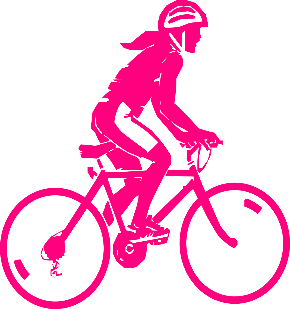 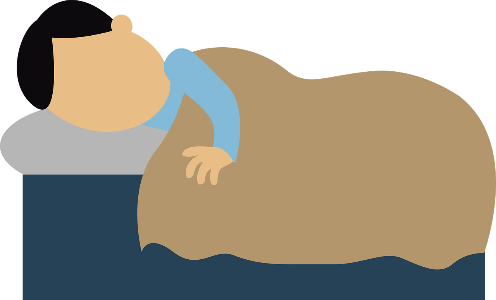 Seema follows the traffic rules.
Rama wakes up early.
Room/Suman/cleans/her
Well/Mohan/studies
Fruits/Raju/and/nuts/eats
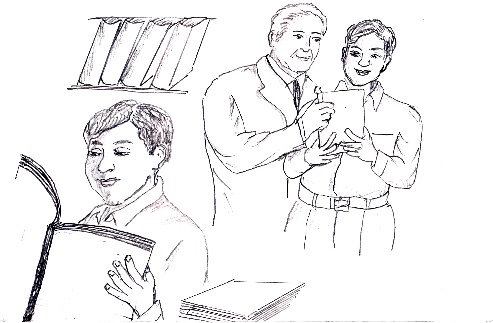 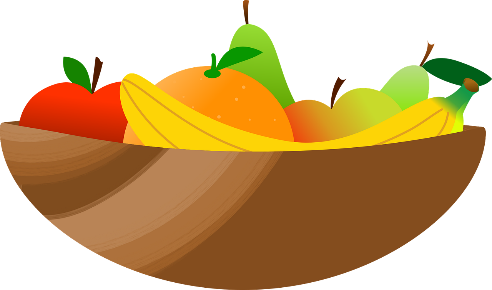 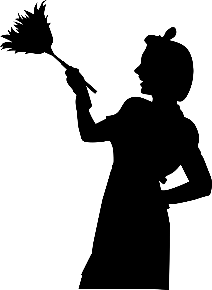 Raju eats fruits and nuts.
Mohan studies well.
Suman cleans her room.
[Speaker Notes: Notes for Teacher - < Information for further reference or explanation >
Suggestions: <Ideas/ Images/ Animations / Others – To make better representation of the content >
Source of Multimedia used in this slide -  <Please provide source URL where we find the image and the license agreement> 
<sleeping>  <https://pixabay.com/vectors/sleep-sleeping-asleep-1389978/>
<girl on bike> <https://pixabay.com/vectors/girl-cycle-helmet-sport-fast-tour-311181/>
<fruit basket> <https://pixabay.com/vectors/fruits-basket-fruits-basket-apple-5429751/>
<Boy studying> <SSSVV - Sketches sketches-5322 story, sketch, hand sketch, books, reading, library, book shelf, study room, boy, man, >
<girl cleaning> <https://pixabay.com/vectors/cleaning-silhouette-maid-duster-5196528/>]
MM INDEX
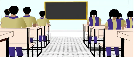 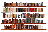 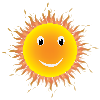 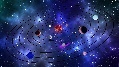 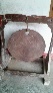 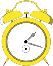 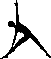 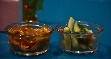 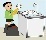 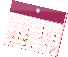 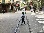 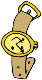 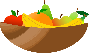 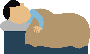 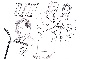 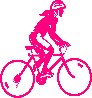 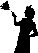 [Speaker Notes: Notes for Teacher - < Information for further reference or explanation >
Suggestions: <Ideas/ Images/ Animations / Others – To make better representation of the content >
Source of Multimedia used in this slide -  <Please provide source URL where we find the image and the license agreement>]